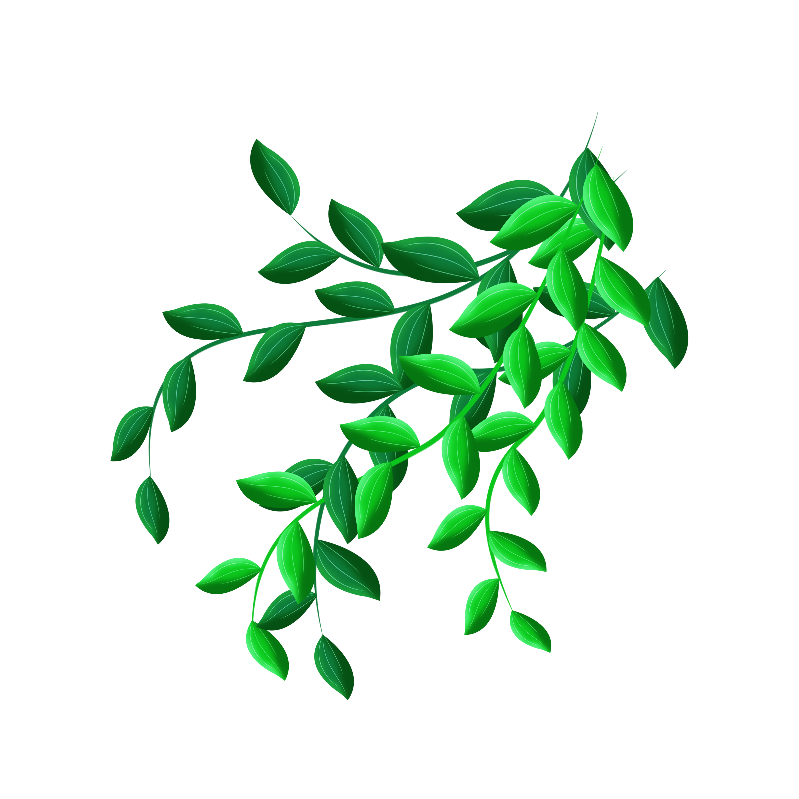 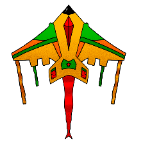 风筝
课件

小Q办公
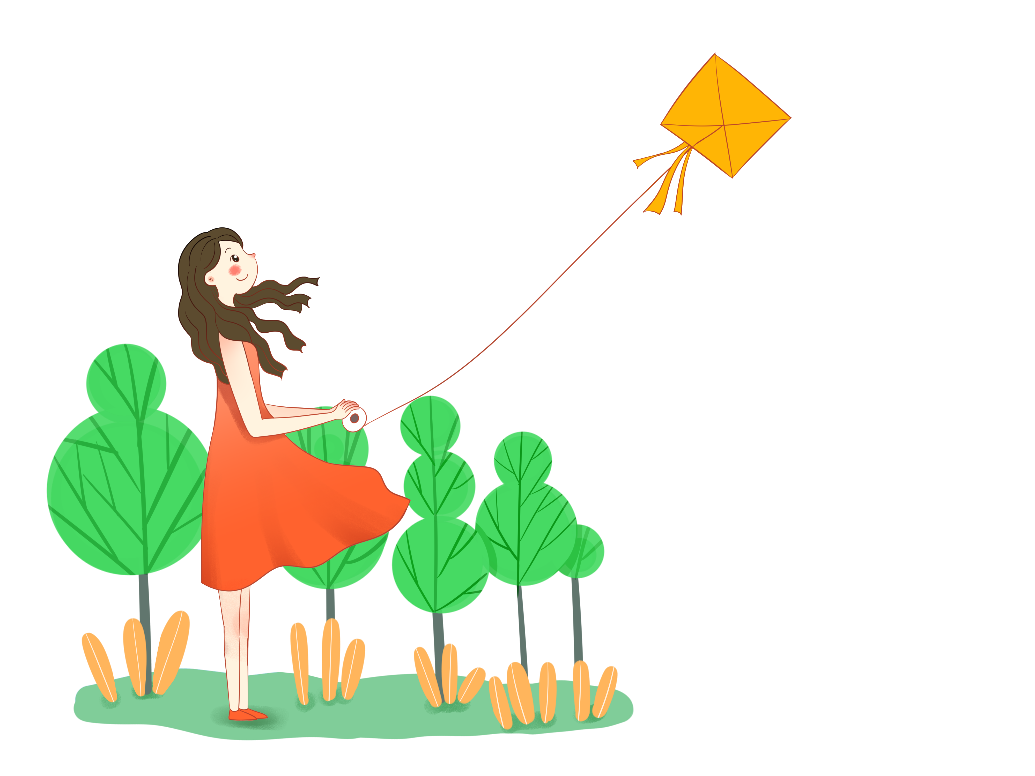 人教版语文三年级上册
教学课件
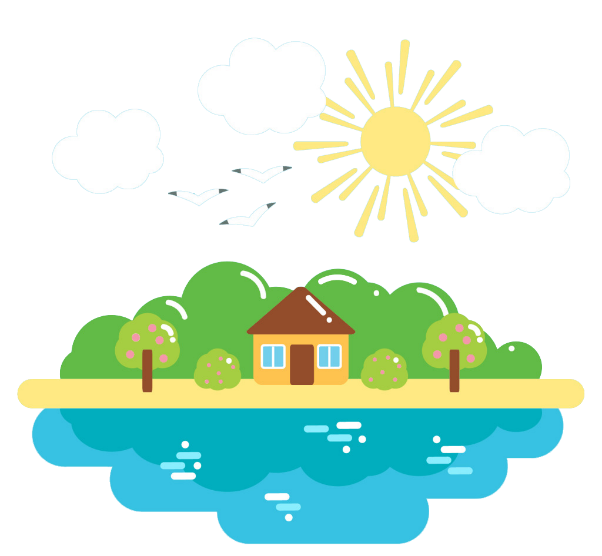 童年的时候，我们这些孩子，最大的快乐就是做风筝，放风筝。在苇塘里拔几根细苇，再找来几张纸，我们便做起风筝来。做一个蝴蝶样的吧
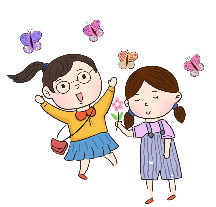 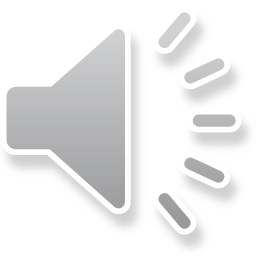 课 文 分 析
字 词 学 习
课 后 延 伸
读 后 感 篇
目
录
1
2
3
4
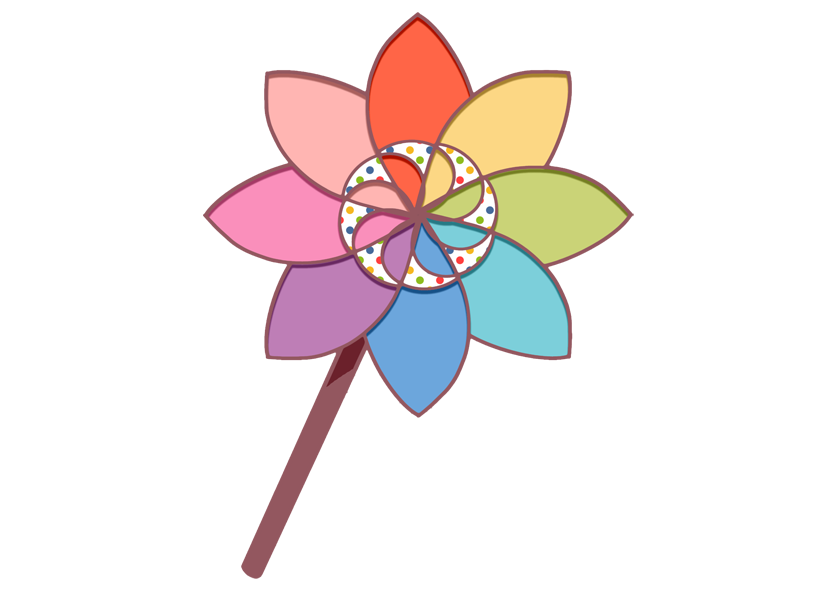 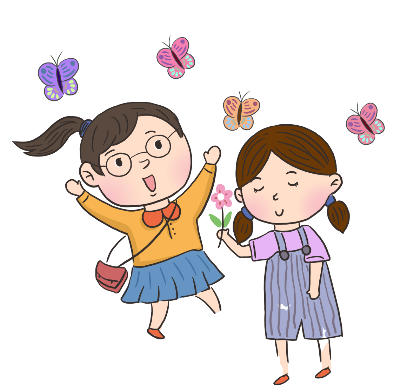 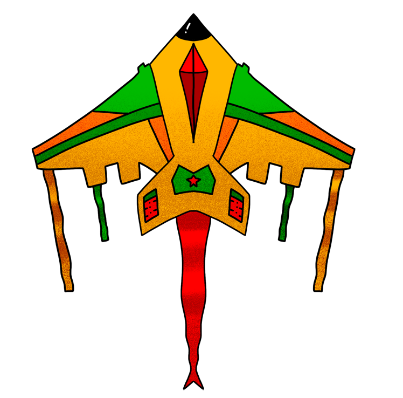 第一节
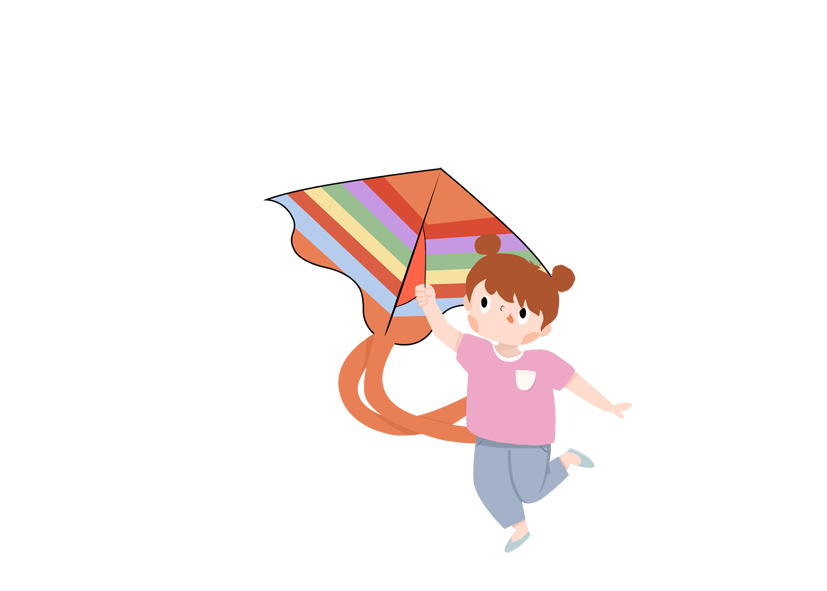 读后感篇
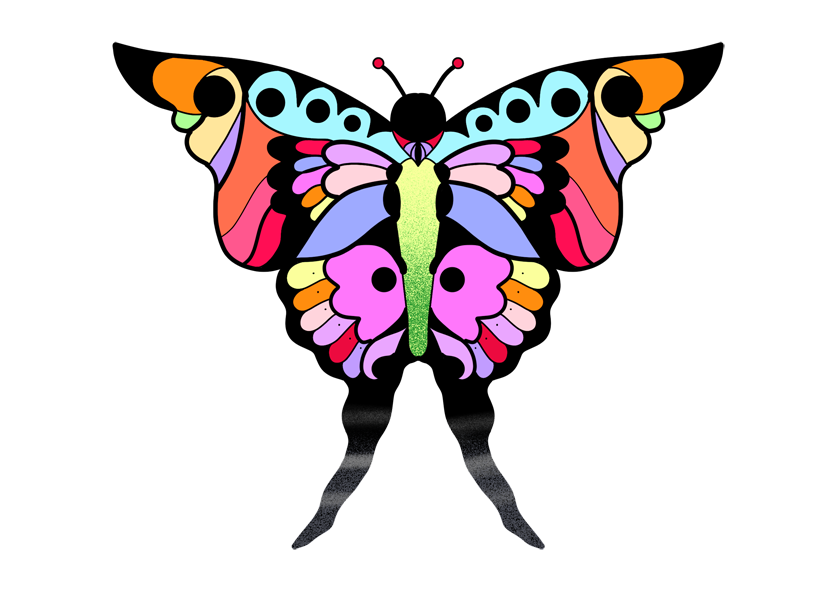 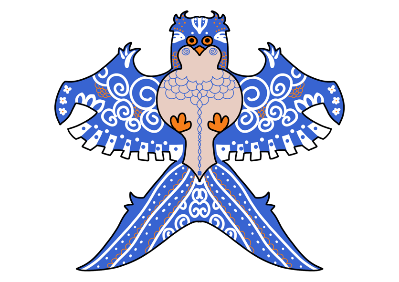 学习目标
1、有感情的朗读课文。
2、读懂课文，找出课文中描写心情的句子，体会秋天里放风筝给孩子们带来的乐趣。
3、抄写自己喜欢的句子。
放
找
做
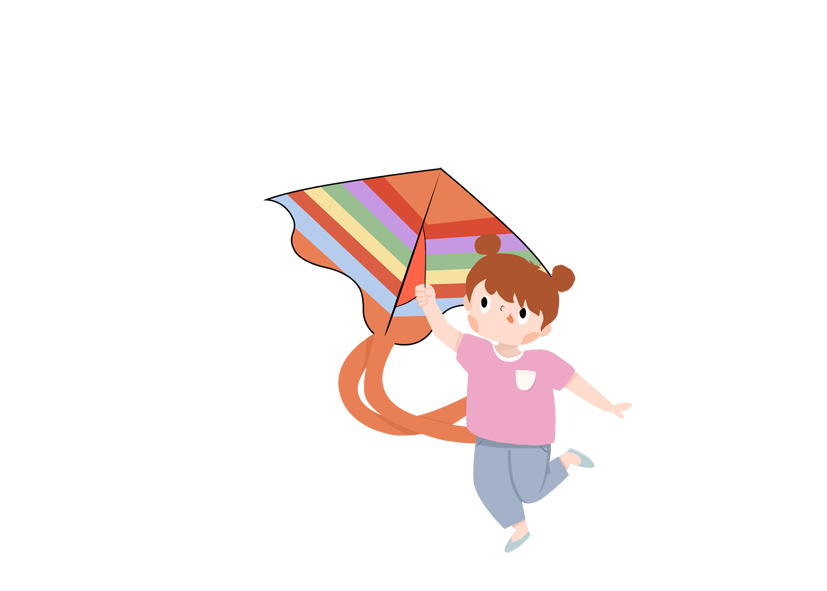 读课文思考：
课文中写了关于风筝的哪些事？
说一说
读课文第二段，你知道他们的心情是怎么样的吗？
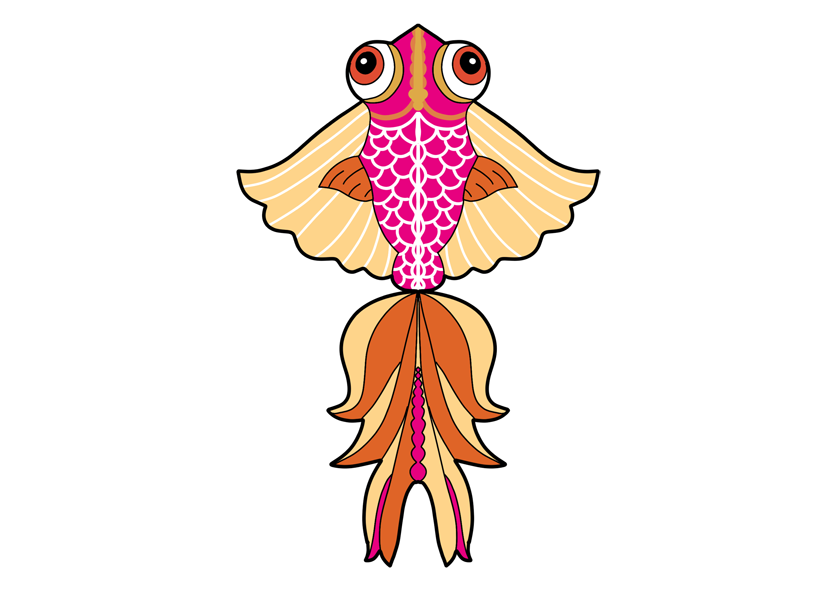 快乐，幸福
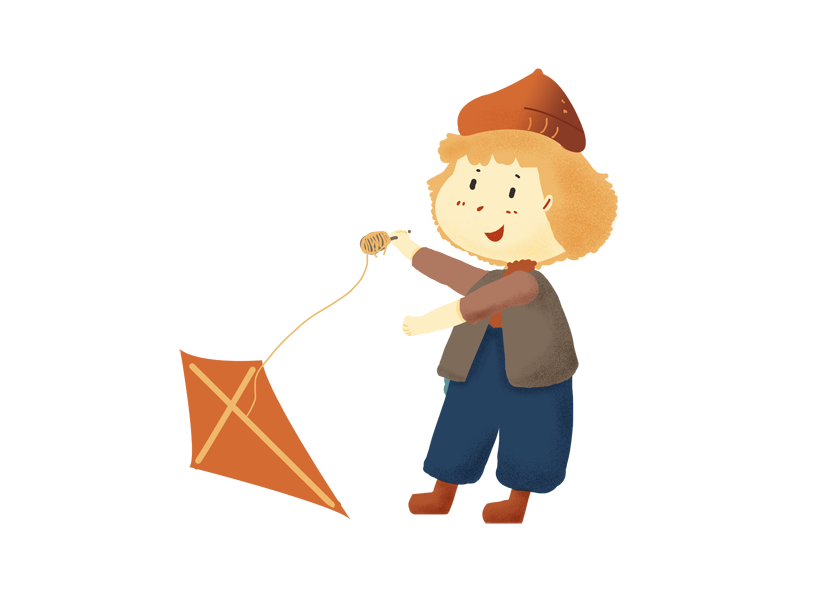 找一找
哪些词句让你感受到这份快乐和幸福？默读第2自然段，划出有关句子，再和同桌交流。
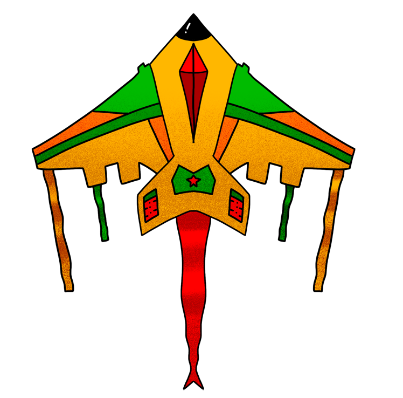 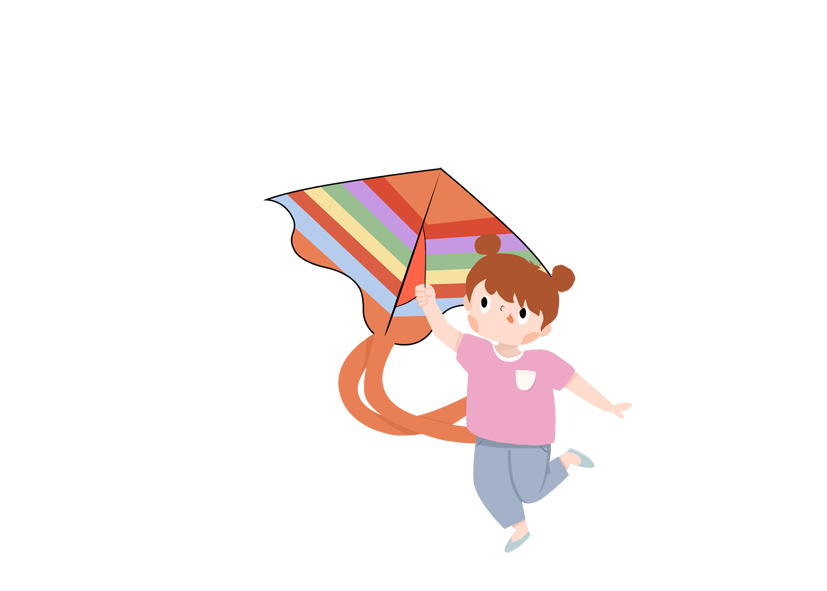 第二节
课文分析
文中的小朋友们在做风筝、放风筝、找风筝
的过程中，心情是怎样变化的？
你能找出描写心情的词语和句子吗？ 
找到了用横线画出来。
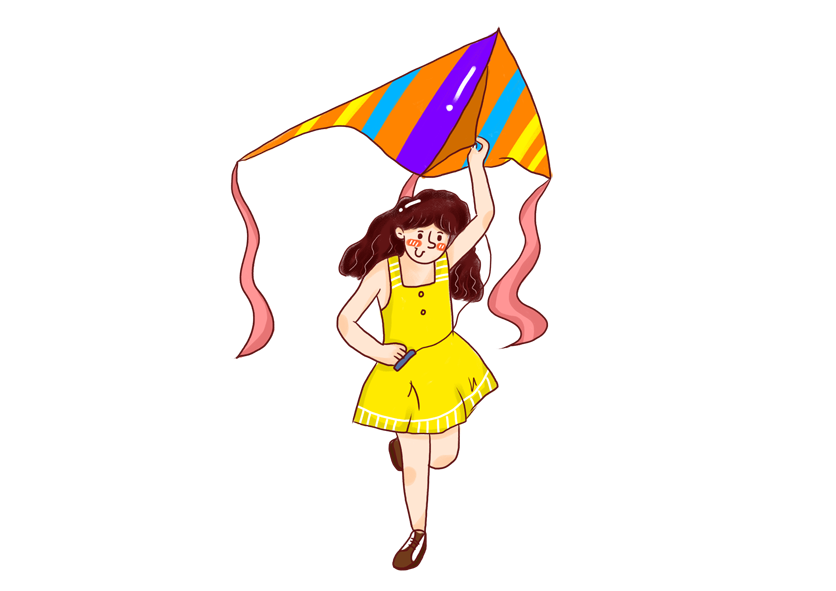 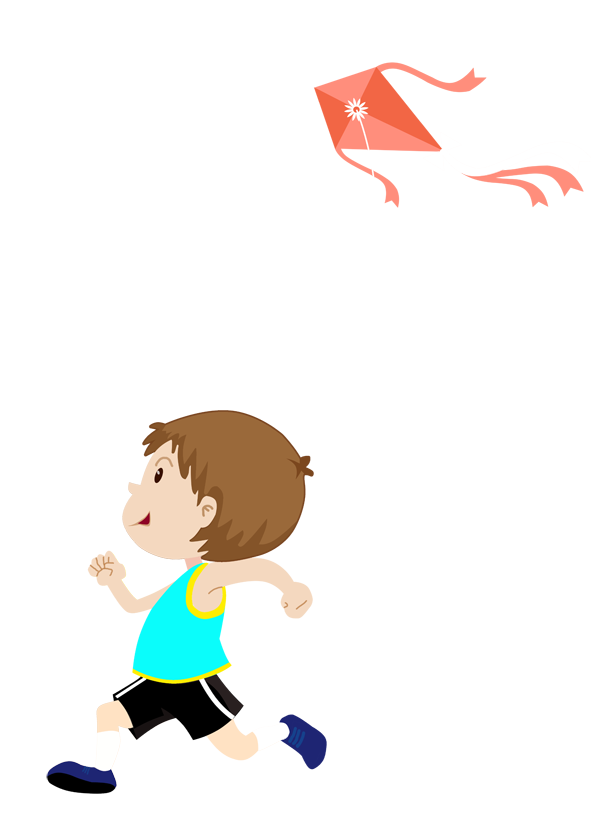 体会孩子们心情的变化
心中充满了憧憬和希望    快活
做风筝时：
放风筝时：
线断以后：
找风筝时：
我们快活地喊叫着，在田野里拼命地奔跑。
大惊失色，千呼万唤
我们都哭了  垂头丧气
补充资料     
在中国，风筝已经有两千多年的历史了。最初的风筝是用木头做的，叫木鸢[yuān] ，后来改用纸做，叫纸鸢   。在纸鸢上装上竹哨，风吹竹哨，便发出像古筝一样的声音，因此叫“风筝”。
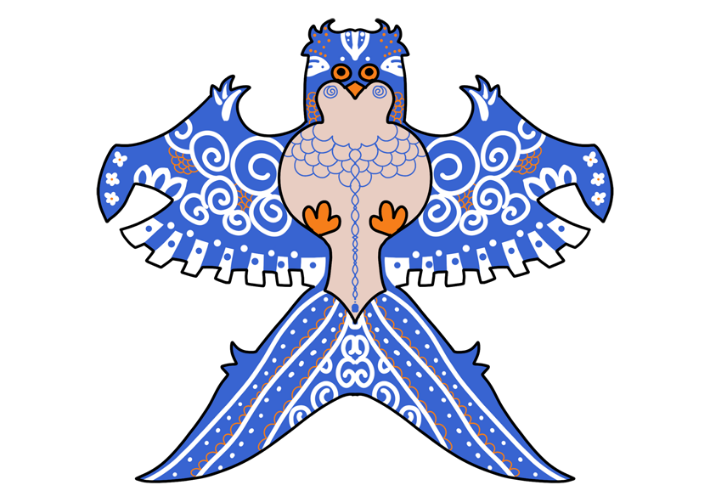 山东潍wéi坊fāng是著名的风筝之都，从1984年开始，那里每年都要举办一次国际风筝节。世界最大的风筝博物馆也在潍坊。
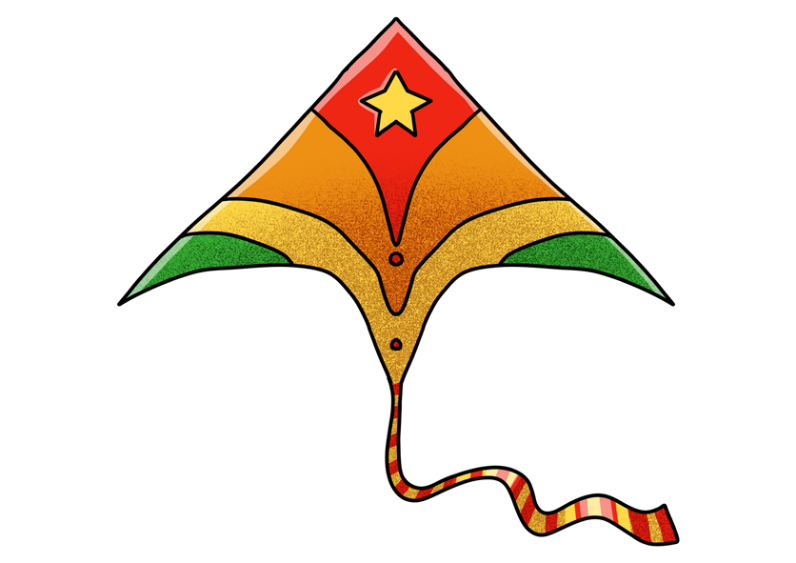 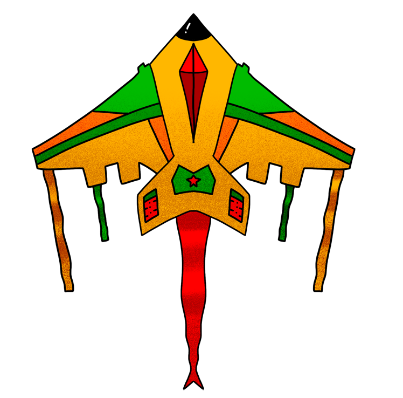 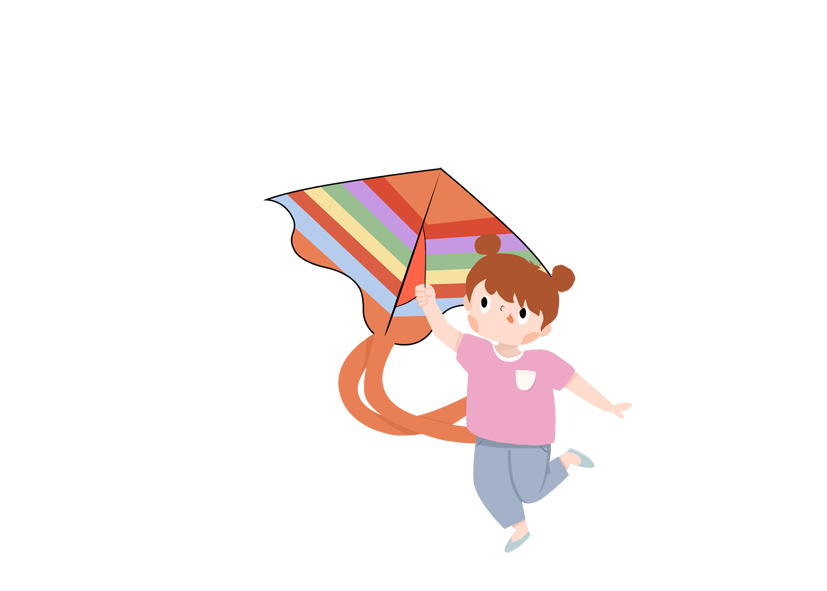 第三节
字词学习
sàng
yī
xiē
丧
依
歇
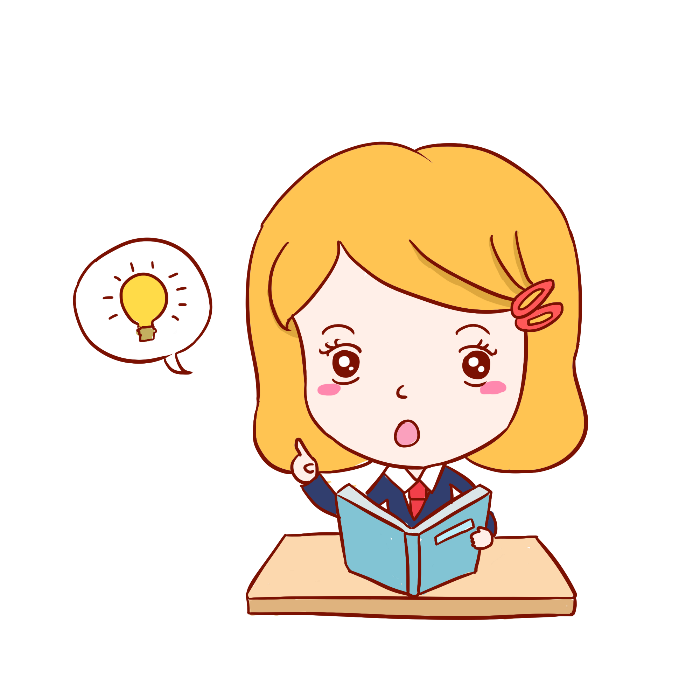 mò
fáng
磨
坊
（磨刀）
（磨坊）
（潍坊）
（磨坊）
mó
fāng
磨
坊
mò
fáng
多音字
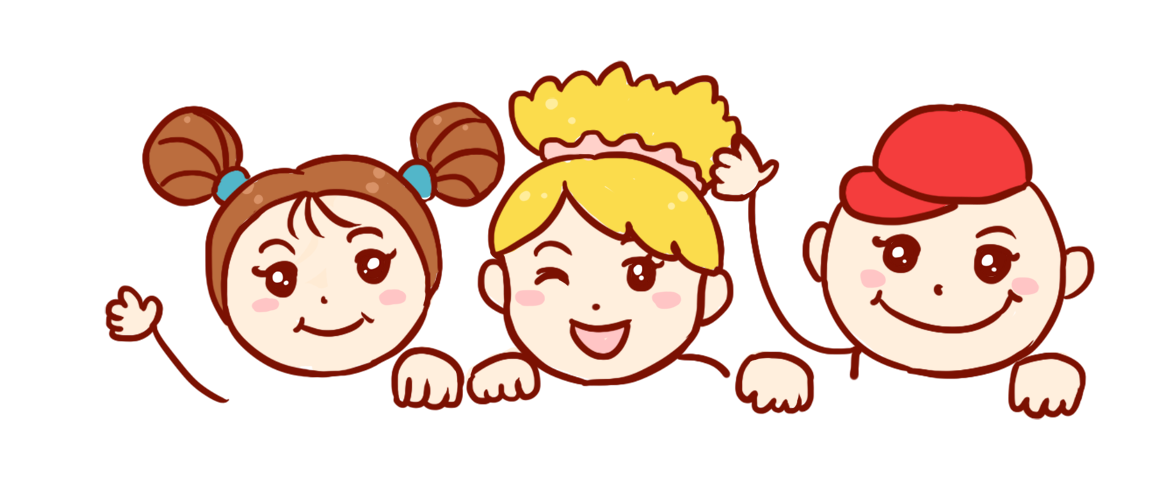 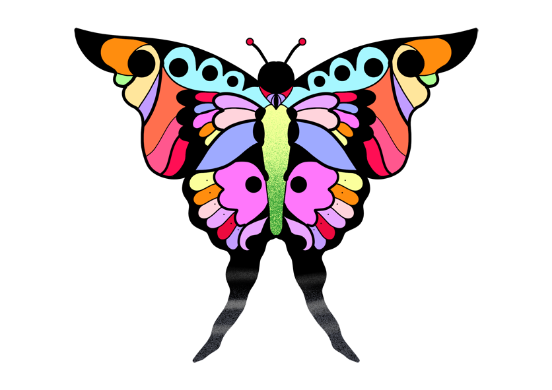 chōng   jǐng
piān
líng
憧  憬       凌空飞起      翩翩飞舞        

依然        歇不下来      嘣地断了
yī
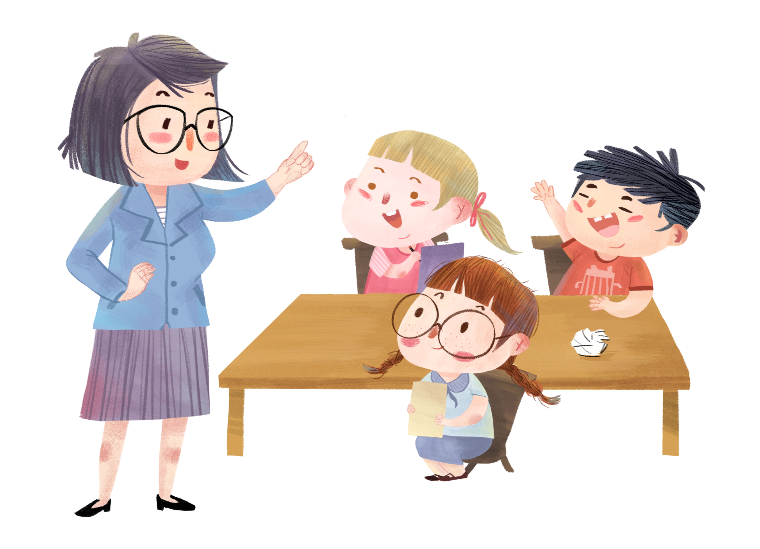 xiē
bēng
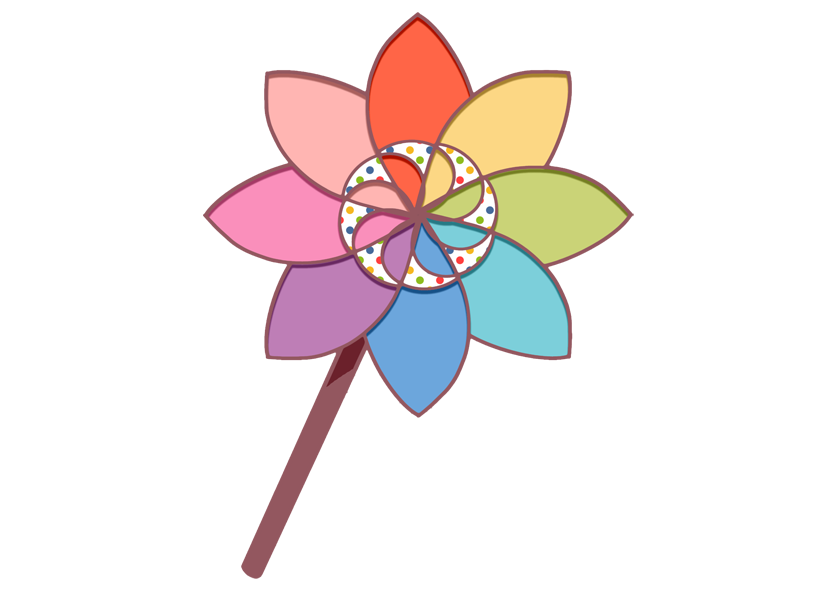 sàng
chuí
gěng
田 埂        垂头丧气      大惊失色

倏  地       水 磨  坊      半沉半浮
fáng
shū
mò
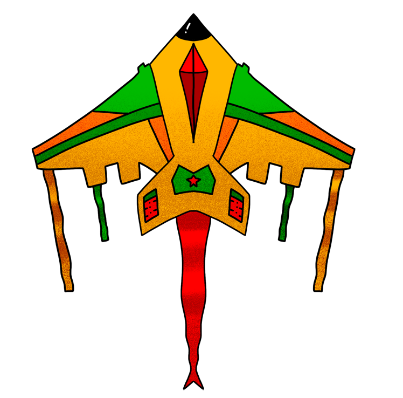 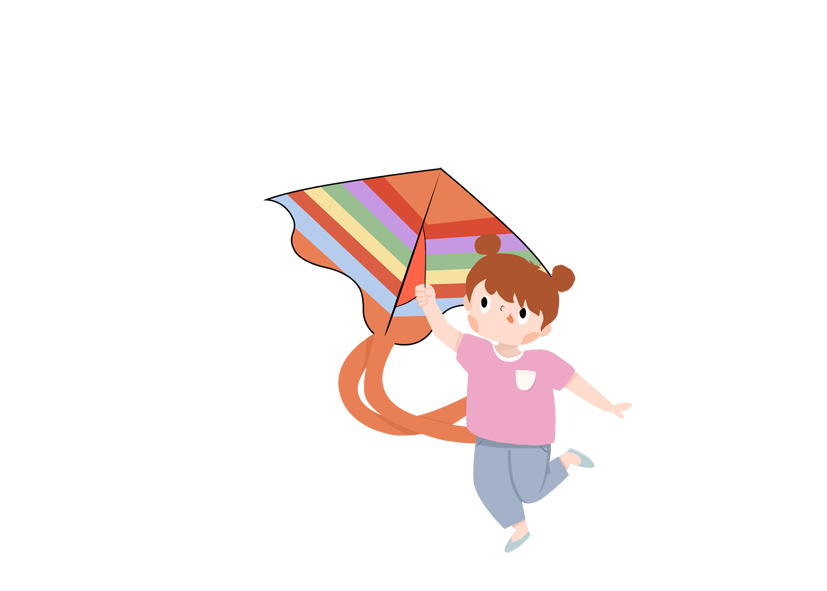 第四节
课后延伸
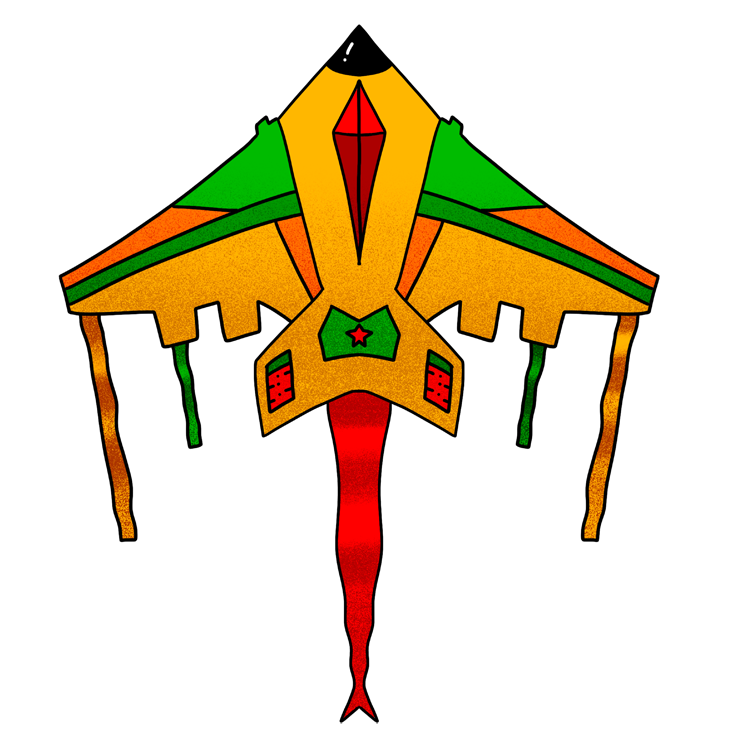 《村居》清·高鼎
草长莺飞二月天，

拂堤杨柳醉春烟。

儿童散学归来早，

忙趁东风放纸鸢。
风筝飞走了，一会儿便没了踪影。就在我们垂头丧气地坐在田埂上流泪时，我们看见了村子里的水磨坊。到底“幸福鸟”会不会落在那儿呢？我们向房子跑去，继续寻找我们的“幸福鸟”……
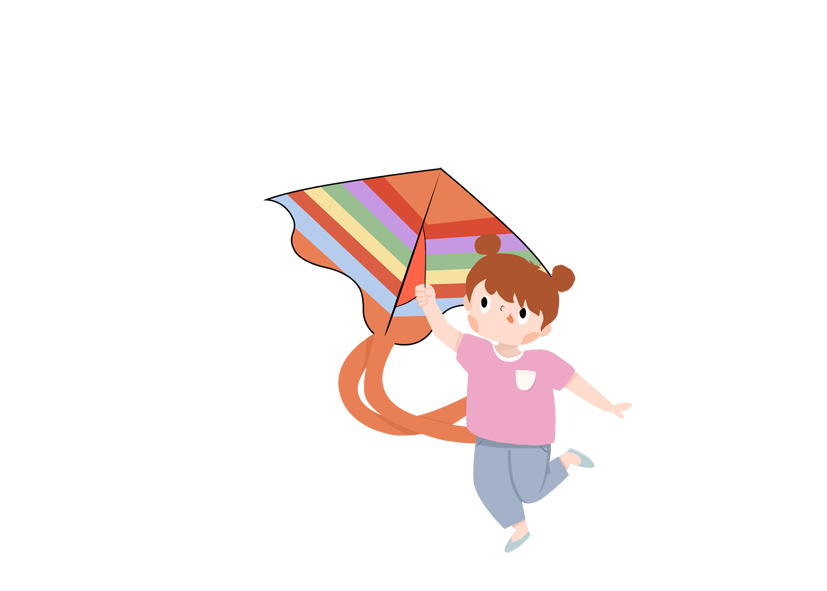 “幸福鸟”到底找到了没有？我们一起来想象一下吧
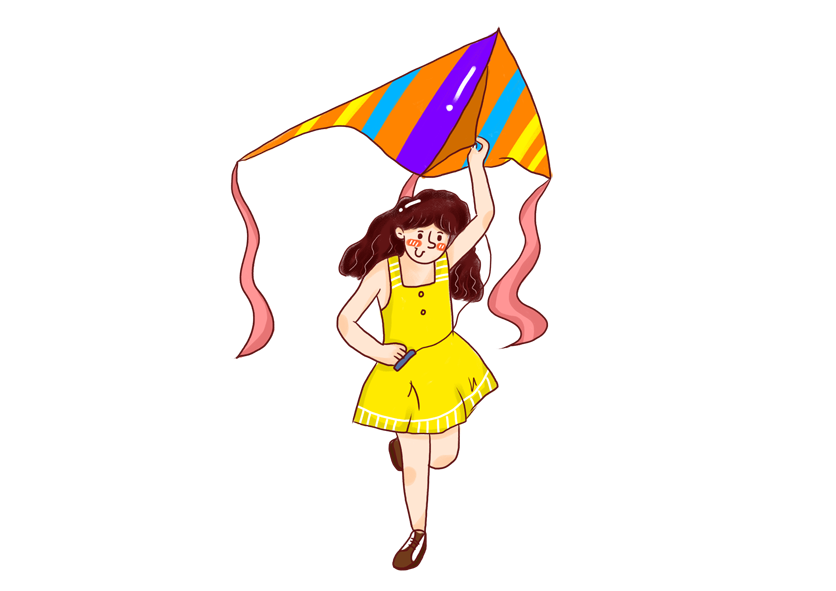 童年的时候，我们这些孩子最大的快乐就是做风筝
放风筝。
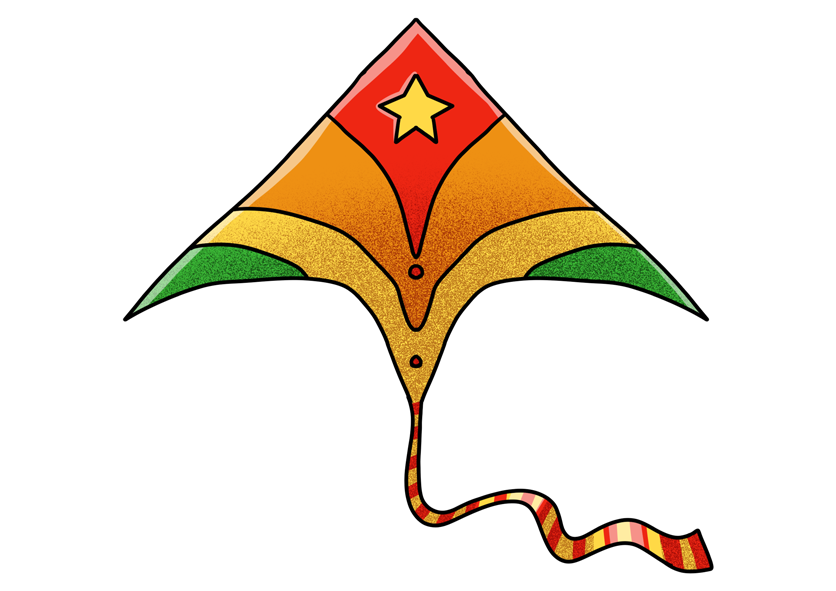 猜一猜
         天上一只鸟，
         用线拴得牢。
         喜爱微风吹，
         害怕大雨浇。
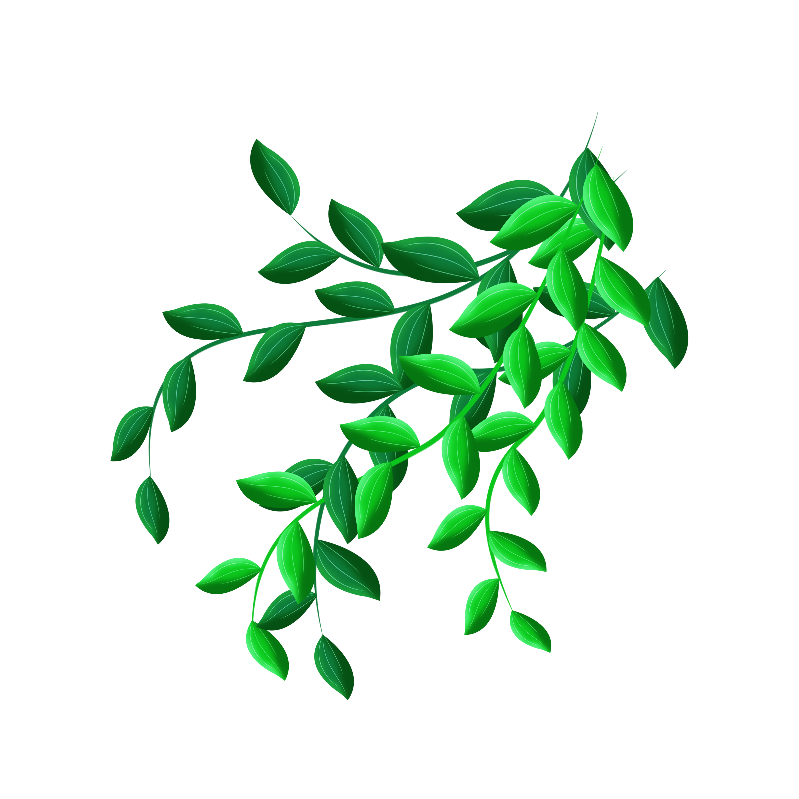 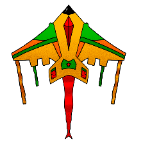 感谢
观看
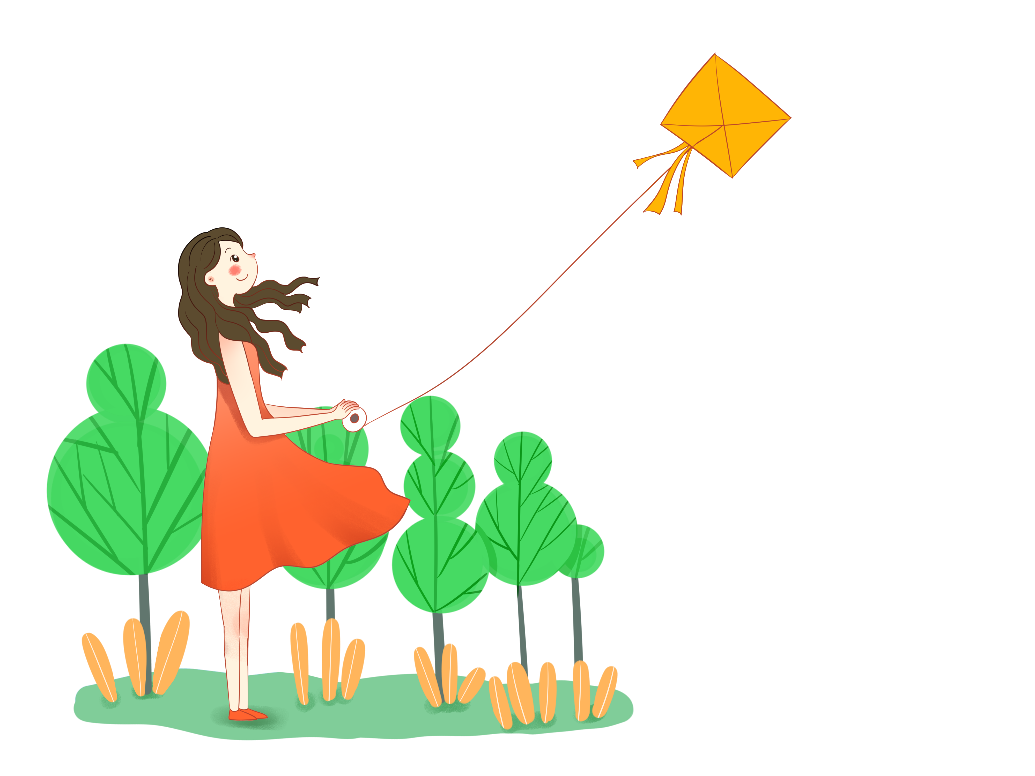 人教版 语文三年级上册风筝教学课件
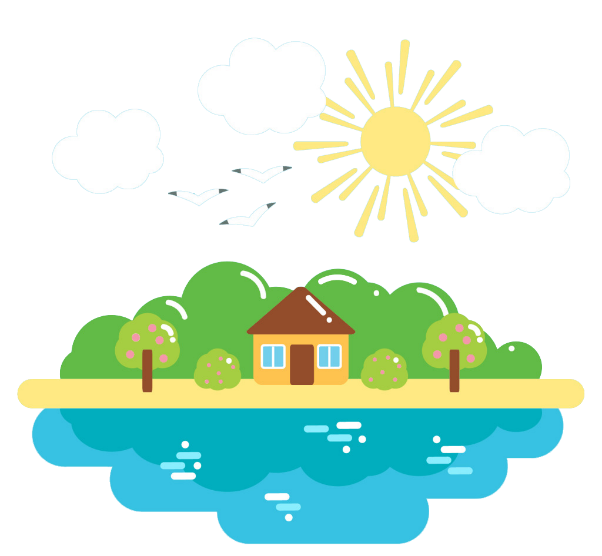 童年的时候，我们这些孩子，最大的快乐就是做风筝，放风筝。在苇塘里拔几根细苇，再找来几张纸，我们便做起风筝来。做一个蝴蝶样的吧
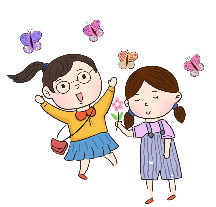